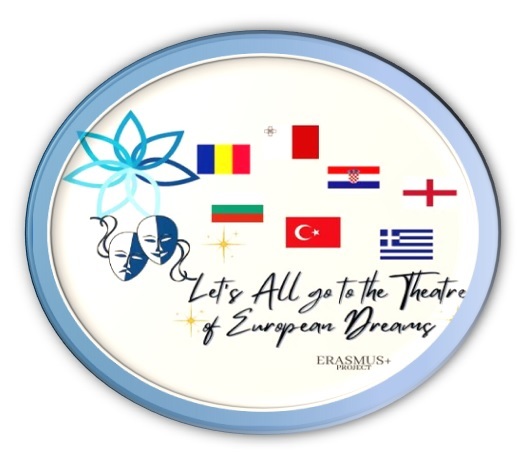 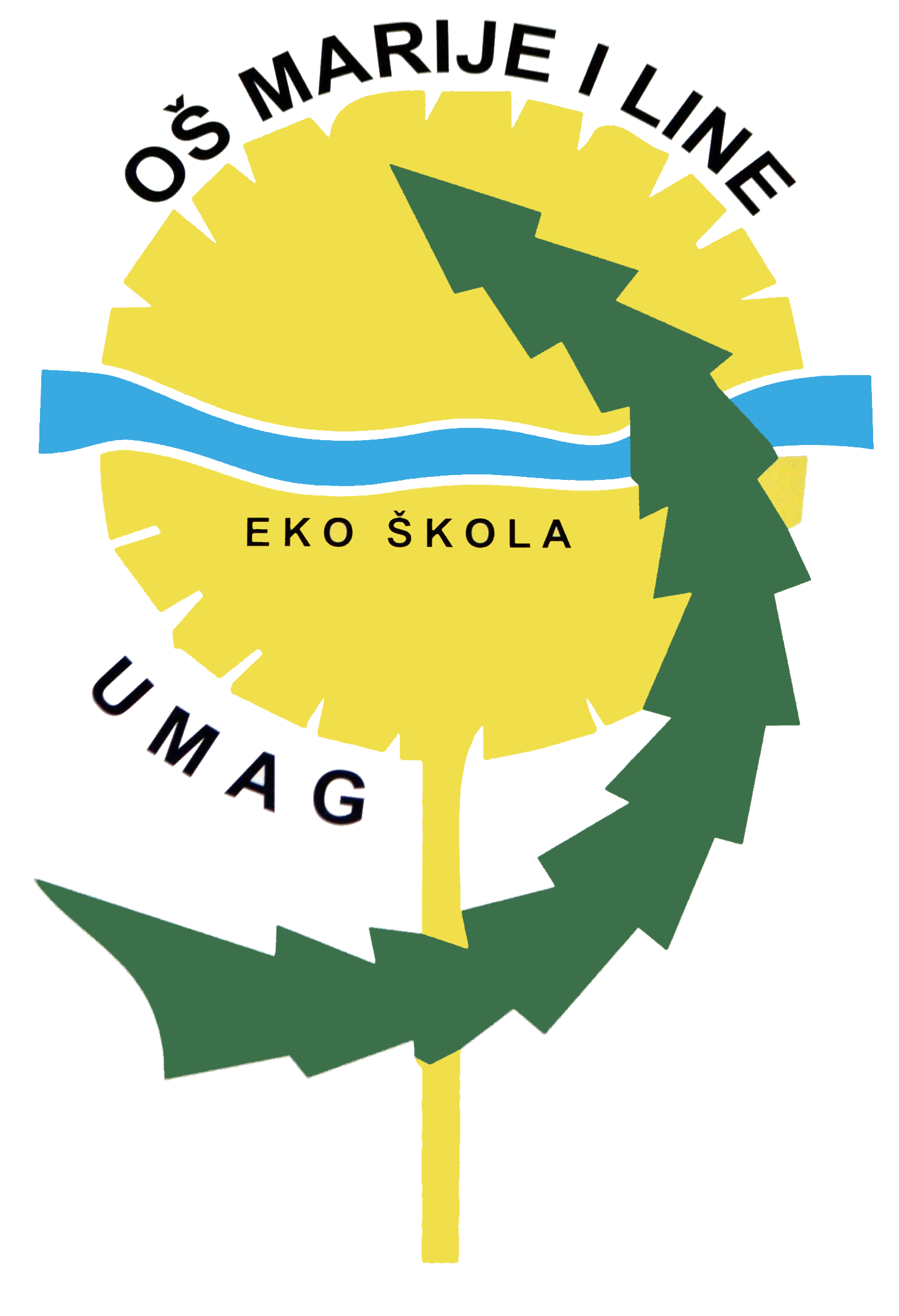 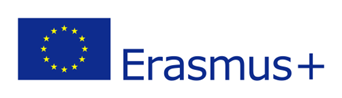 Erasmus+ Programme: KA220-SCH Cooperation partnerships in school educationLet’s ALL Go to the Theatre of European Dreams
PARTNERSKE ŠKOLE: Grčka, Bugarska, Rumunjska, Velika Britanija, Malta, Turska
Trajanje projekta: prosinac 2021. – lipanj 2024.
Glavni koordinator: Neprofitna udruga „Asociatia Contab ETIC Expert”,  Craiova, Rumunjska
Koordinatorica projekta u našoj školi: Alenka Banić Juričić, učiteljica engleskog jezika 
Ukupna vrijednost cijelog projekta: EUR 154.030,00
DNEVNI RED
Kratko izvješće iz Velike Britanije i Grčke (Alenka, Martina i Maja)
Zadatci za diseminaciju aktivnosti u Grčkoj – do kraja listopada, 2023.
Aktivnosti koje partneri provode do sastanka na Malti (12. – 16. 02. 2024.)
Razno.
AKTIVNOSTI na razini partnerstva
DISEMINACIJA TIJEKOM TRAJANJA PROJEKTA
DISEMINACIJA NAKON MOBILNOSTI U GRČKOJ - rok kraj listopada
Martina i Maja: napisati objavu za web stranicu škole (rubrika i vijest) po danima (3 radna dana) + radne fotografije
Martina i Maja: napisati kratko priopćenje za „Gentenostra” i poslati Bebi Bosnić
Martina i Maja: napisati članak za Bujštinu + fotografije i odnijeti u redakciju 
Maja: video filmić s naglaskom na radionice za učenike, poveznicu pridružiti na web objavu, poslati meni da pošaljem koordinatorici, objaviti na Facebook-u
Jelena P.: dogovoriti sudjelovanje učenika u pratnji Maje i Martine na radiju Eurostar
VAŽNO!!! Darija: s učenicima odraditi digitalne plakate u alatu Canva (za fotografije se javiti Maji ili učenici mogu koristiti svoje, ako su kvalitetne) – plakate ću dati printati u Comgraf i zalješiti na Erasmus kutak u prizemlju – da bude sve spremno za Dane Otvorenih vrata
AKTIVNOSTI ZA SVE PARTNERE DO MALTE
1. Erasmus kutak s logom projekta ili roll-up u svim školama
2. Radionice s roditeljima - fotografije i kratki opis aktivnosti (ako netko 
     ima neku aktivnost da pridružim fotografijama
3. Digitalna e-knjiga koja je sačinjena od pisama koja npr. žrtva 
     vršnjačkog nasilja šalje nasilniku, učiteljima i roditeljima – pisma se 
     sakupljaju od svih zainteresiranih učenika. Pisma se prevode i šalju dalje; 
     partneri će zajedničkim odabirom izvršiti selekciju pisama koja ulaze u e-
     knjigu (razmisliti kako?)
4.  P4C and Drama workshops in each school (odradili smo Boala)
5.  Sve poveznice s videima, fotografijama i sl. na Google Sheets (svaki školski 
     koordinator)